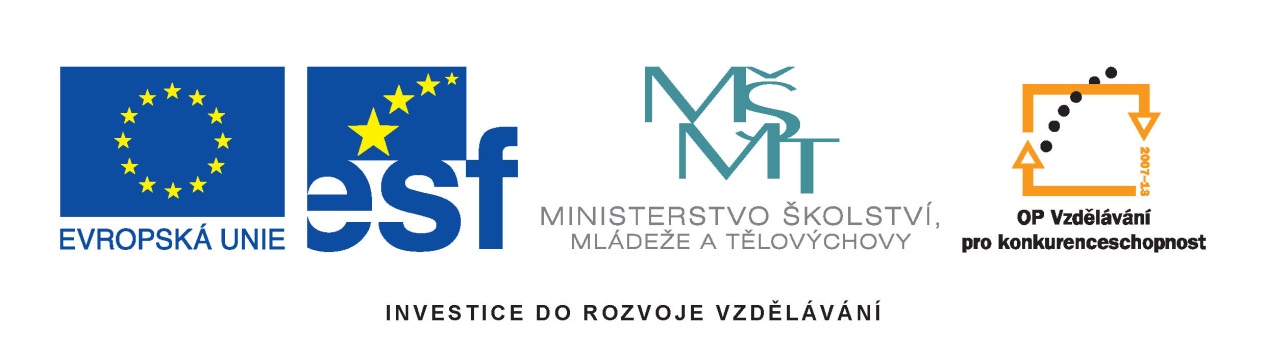 Výukový materiál: VY_32_INOVACE_Kyseliny - zástupciNázev projektu: Šablony ŠpičákČíslo projektu: CZ.1.07/1.4.00/21.2735Šablona: III/2Autor VM: Mgr. Šárka BártováVM byl vytvořen: říjen 2012
Vzdělávací oblast: Člověk a příroda
Vzdělávací obor:  Chemie
VM určen pro: 9. ročník
Tematický okruh: Sloučeniny
Téma: Kyseliny - zástupci 
Anotace: Kyseliny je zajímavá skupina sloučenin, takže se zde dozvíme o několika   
           zástupcích z této skupiny, jejich výskytu, použití.
Klíčoví slova: Kyseliny, kyselost, uplatnění.
Metodika: Možné použití k získání nových informací o několika sloučeninách z této
            skupiny.
Kyseliny - zástupci
Definice
Jako kyseliny jsou označovány všechny látky, jejichž molekuly se ve vodě rozkládají a uvolňují vodíkové kationty.
     HA + H2O  H3O+ + A-         (A je anion kyseliny)
Jejich vodný roztok má hodnotu pH nižší než 7. 
Název byl odvozen od vlastnosti těch kyselin, které 
    jsou tak slabé, že jsou i poživatelné
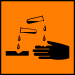 1
Dělení kyselin
Podle přítomnosti kyslíku v aniontu
kyslíkaté 
bezkyslíkaté 

Podle původu
organické 
anorganické
Kyselina chlorovodíková HCl
2
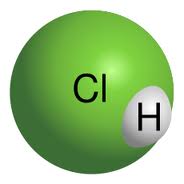 nestálá těkavá bezbarvá kapalina
silná, nejúčinnější při koncentraci 38%
jako 30% = kyselina solná (technická)
vzniká rozpuštěním plynného HCl (chlorovodíku) ve vodě	HCl + H2O → H3O+ + Cl-
je aktivátor žaludečního enzymu pepsinu
lze použít k čištění od vodního kamene
Kyselina sírová H2SO4
bezbarvá olejovitá kapalina
koncentrovaná je 96–98 %
dříve vitriol
výroba je třístupňová, prvním krokem je příprava oxidu siřičitého spalováním síry
lze použít k při výrobě průmyslových hnojiv, plastů, léčiv, výbušnin, syntetických vláken, jako elektrolyt do olověných akumulátorů
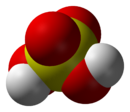 3
Kyselina dusičná HNO3
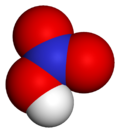 4
bezbarvá dýmavá kapalina,                                        na světle se rozkládá a vzniká                 červenohnědý jedovatý oxid dusičitý
koncentrace roztoku přesahuje 86 %
vyrábí se oxidací amoniaku za katalýzy kovovou platinou za zvýšené teploty a tlaku
lze použít k výrobě výbušnin pomocí nitrace, dusíkatých hnojiv, barviv a léků
Zdroj
http://cs.wikipedia.org/wiki/Kyselina
http://cs.wikipedia.org/wiki/Kyselina_chlorovod%C3%ADkov%C3%A1
http://cs.wikipedia.org/wiki/Kyselina_s%C3%ADrov%C3%A1
http://cs.wikipedia.org/wiki/Kyselina_dusi%C4%8Dn%C3%A1
http://cs.wikipedia.org/wiki/Oxid_dusi%C4%8Dit%C3%BD
1 http://upload.wikimedia.org/wikipedia/commons/thumb/8/87/Hazard_C.svg/75px-Hazard_C.svg.png
2 http://t0.gstatic.com/images?q=tbn:ANd9GcSrOdkOkiVyqcGTaQ9e8tou1D5EAP2gSRMxNOUTULhh9aS_vKPP
3 http://upload.wikimedia.org/wikipedia/commons/thumb/2/24/Sulfuric-acid-3D-vdW.png/130px-Sulfuric-acid-3D-vdW.png
4 http://upload.wikimedia.org/wikipedia/commons/thumb/5/5e/Nitric-acid-3D-vdW.png/120px-Nitric-acid-3D-vdW.png